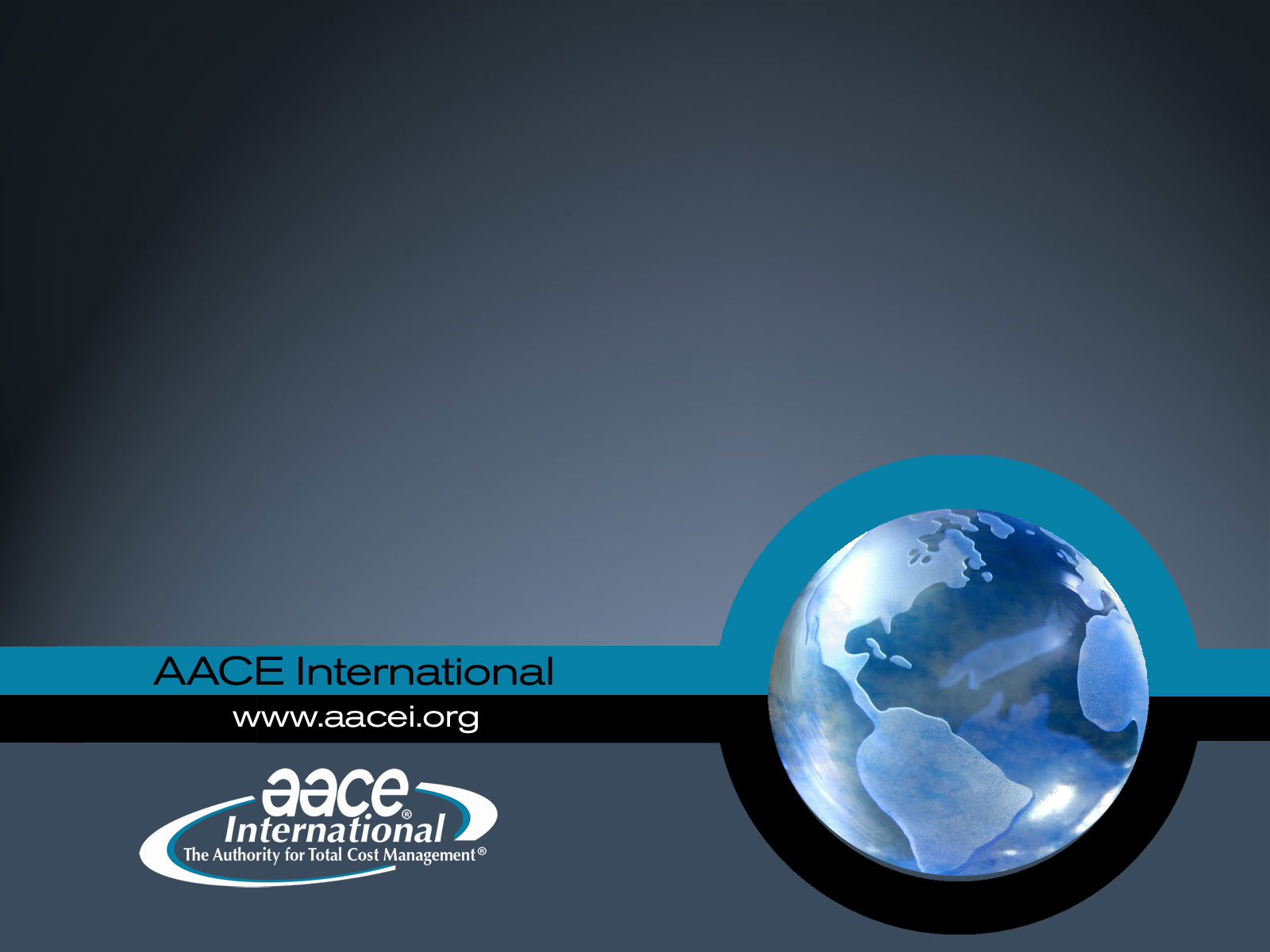 (CDR-2417)Optimizing The Resolution of Disputes
Lynn B. Larsen, CFCC
Lynn@LarsenAnalytics.com
801-541-9155
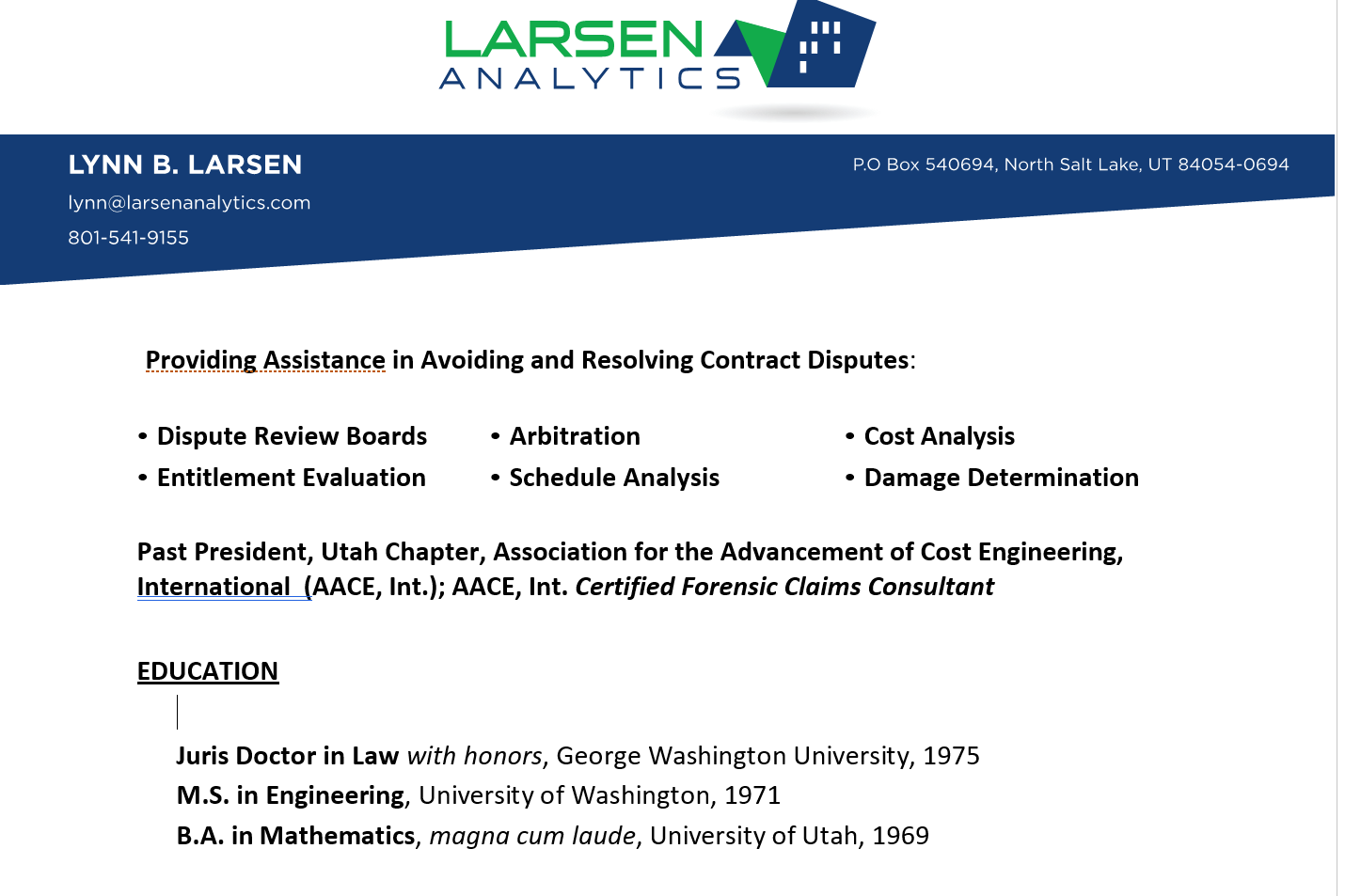 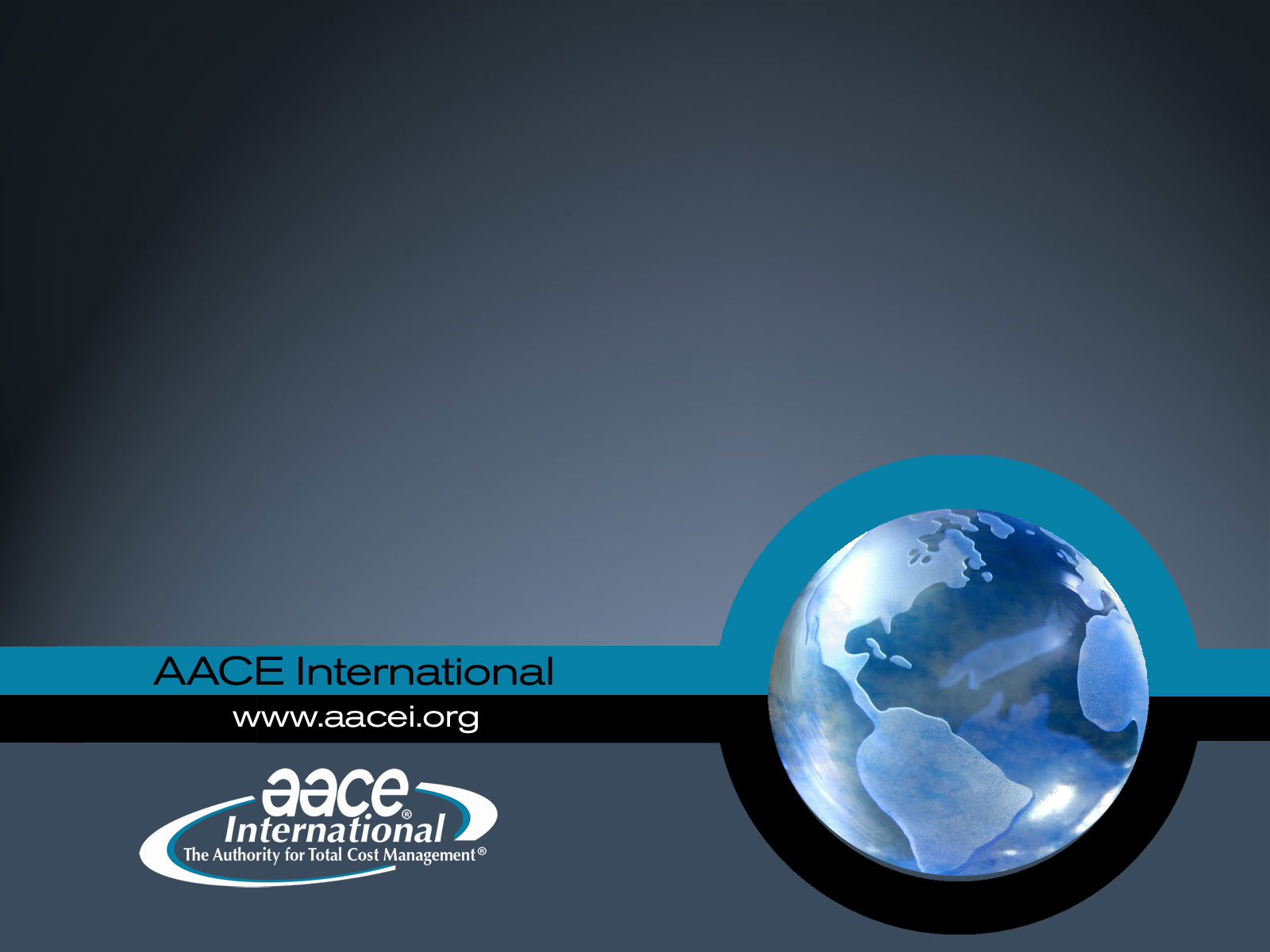 Please use microphone for all questions and comments!
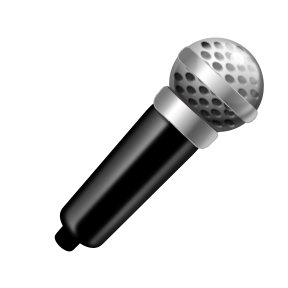 3
Dispute Resolution: The Default Option
Court Litigation:
Decision by Judge or lay jury
Requires an Attorney
Public
Right to Appeal to higher court
Typically takes years
Can become very costly
4
Actual Case (Typical)
Contract signed in December 2009: $500,000
Construction December 2009 to January 2011.
March 2011, Contractor filed suit
	(alleging delays and extra work)
Owner counterclaimed for Defective Work. 
April 2016 Trial before jury.
March 2017 Judgment against Contractor.
Case Docket:
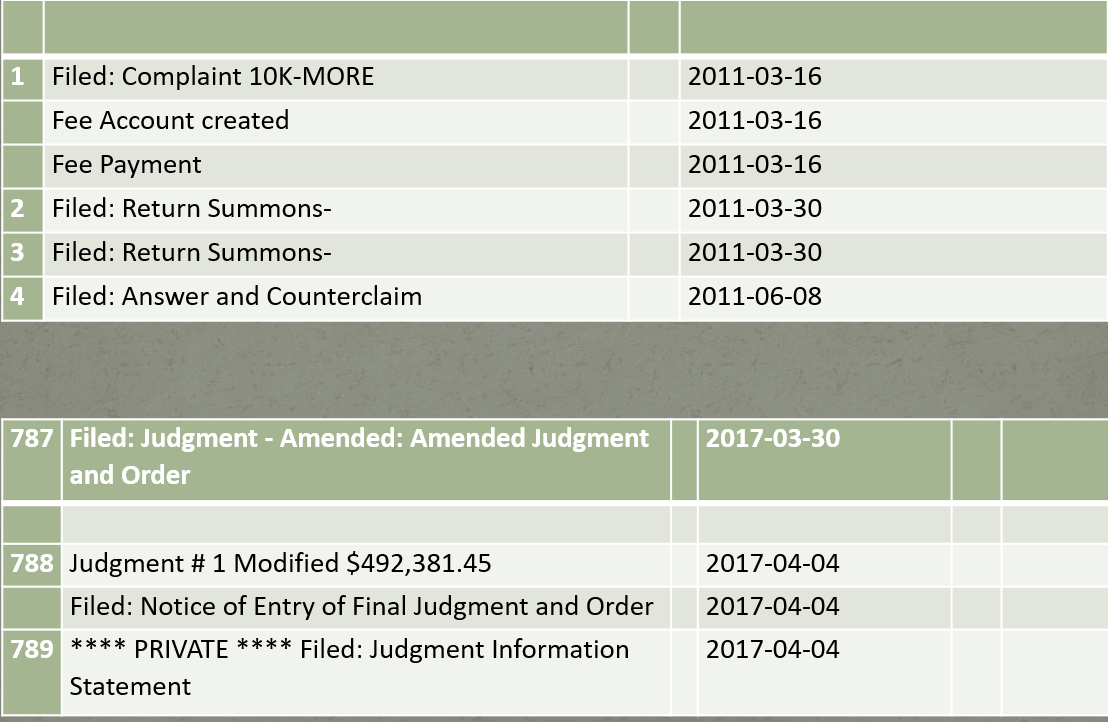 Court Litigation vs ADR
The Cost and Delayed Resolution of Court Litigation led the Construction Industry to investigate Alternative Dispute Resolution (ADR) Methods
Alternative Dispute Resolution (ADR)
Negotiation

Mediation

Arbitration

Dispute Resolution Board (DRB)
Alternative Dispute Resolution (ADR) Methods
Negotiations
Early Resolution
In direct control
No attorney necessary
Timely 
Little Cost
Does not work unless both parties want to resolve
Alternative Dispute Resolution (ADR) Methods
Mediation

Negotiation facilitated by neutral third party
Not Binding
Parties in control of dispute resolution
Gain understanding of other party’s position
If one party has no interest in resolving dispute, then mediation is a waste
Alternative Dispute Resolution (ADR) Methods
Mediation

Pure Mediation

Evaluative Mediation

Binding Mediation
Arbitration before 1 or 3 arbitrators
Private
Skilled Decision Maker
Generally Less Costly than Litigation
Resolution generally quicker than Litigation
Less Formal than Litigation
But can still become lengthy and expensive if Discovery is allowed.
Arbitration vs Litigation
Arbitration vs Litigation
Arbitration vs Litigation
Alternative Dispute Resolution (ADR) Methods
Arbitration Providers:
	1.     American Arbitration Association (AAA)
		www.adr.org
	2.     Construction Dispute Resolution Services (CDRS)
		www.constructiondisputes-cdrs.com
	3.	JAMS
		www.jamsadr.com 

	4.	Other Private organizations
DRB = Dispute Resolution Board
At time of contracting, parties jointly select 3 individuals to be “jobsite judges.”
Unbiased, Knowledgeable, Available
The jobsite judges are to DRB

If a dispute arises, either party can call on the DRB to resolve the dispute

DRB issues non-binding “Recommendation”

Parties use the Recommendation to resolve the dispute
Dispute Resolution Board (DRB)
Decision by pre-selected knowledgeable persons

Decision is a Non-binding Recommendation

Dispute Resolved in “Real Time”

No need for Discovery –Everyone still available

Private
Dispute Review/Resolution Board (DRB)
Can be selected soon after contract award OR After a Dispute arises

Most effective, If selected before construction begins:
DRB members become familiar with project, 
keep current with ongoing progress of the work and 
Meet periodically with parties (monthly, quarterly, or ?)
Ready to address problems and disputes
Many disputes are avoided
Holds DRB Hearings as needed 	

If after dispute arises, then DRB holds hearings to address disputes:
Can then select DRB members with expertise in field of dispute
Dispute Resolution Board Foundation
-- “a non-profit organization dedicated to promoting the avoidance and resolution of disputes worldwide using the unique and proven Dispute Resolution Board (DRB) method.”

www.DRB.org
DRBF:
Alternative Dispute Resolution (ADR) Methods
-- Negotiations

-- Mediation

-- Arbitration

-- Dispute Review/Resolution Board (DRB)
Typical disputes that arise on a construction project
24
Issue: Failure to Cooperate
Under covenant of good faith and fair dealings, each party impliedly promises that he will not intentionally or purposely do anything which will destroy or injure other party's right to receive fruits of the contract.
Issue: Failure to Cooperate
Who can best correctly and timely determine merits of a dispute alleging “Failure to Cooperate?”

A judge or jury
An Arbitrator
A DRB panel

Who would you want?
Issue: Differing Site Condition
Project: Replace earthen dam after reservoir drained
	    First remove ~ 400,000 cubic yards of material
	    Then place    ~ 400,000 cubic yards of material

Specification: 
	- keep ground water 3’ below level of excavation.
Issue: Differing Site Condition
No problem for first 380,000 cubic yards of removal
	-Then not able to maintain water level as specified
	- Engineer issued repeated Stop Notices
	- Contractor attempts multiple dewatering methods 	   w/o success
	-Contractor claims DSC; Denied by Owner
	- Minimal progress June thru August
Typical Issues: Differing Site Conditions
Issue: Differing Site Conditions
-From June thru Aug, Contractor attempts to perform
		 with minimal progress

- Owner issues Repeated Stop Notices 
  
After 3 months, on a weekend without Owner on site 	           	Contractor VP visits site and drives sheetpiles to 	  	 control water and finishes excavation
Actual Result (Mediation after suit filed)
Contractor justified claim for $2 million overrun
Contractor dismissed Project Manager
Project finished 1 year late
Owner Acknowledged fault but could only gather $1 million. Alternative was for contractor to own water system, reservoir, and dam
Owner Lost and paid $1 million
Contractor Won but lost $1 million
Who can best correctly and timely determine merits of a dispute alleging “Differing Site Conditions Claim?”
A judge or jury
An Arbitrator
A DRB panel
Issue: Differing Site Condition
How would result have been different if DRB panel had existed?

Prompt review in June before $1M spent
Both parties would have saved legal expenses
Owner would not have lost $1 million
Contractor would not have lost $1 million
Timely completion of Project
Project Manager might still have job
Typical Issues: Defective Plans
Defective Plans: 
Plan Omissions or Conflicts
Who has duty to coordinate plans?
Failure to have coordinated plans
Mechanical and structural plans
Issue: Failure to Coordinate Plans
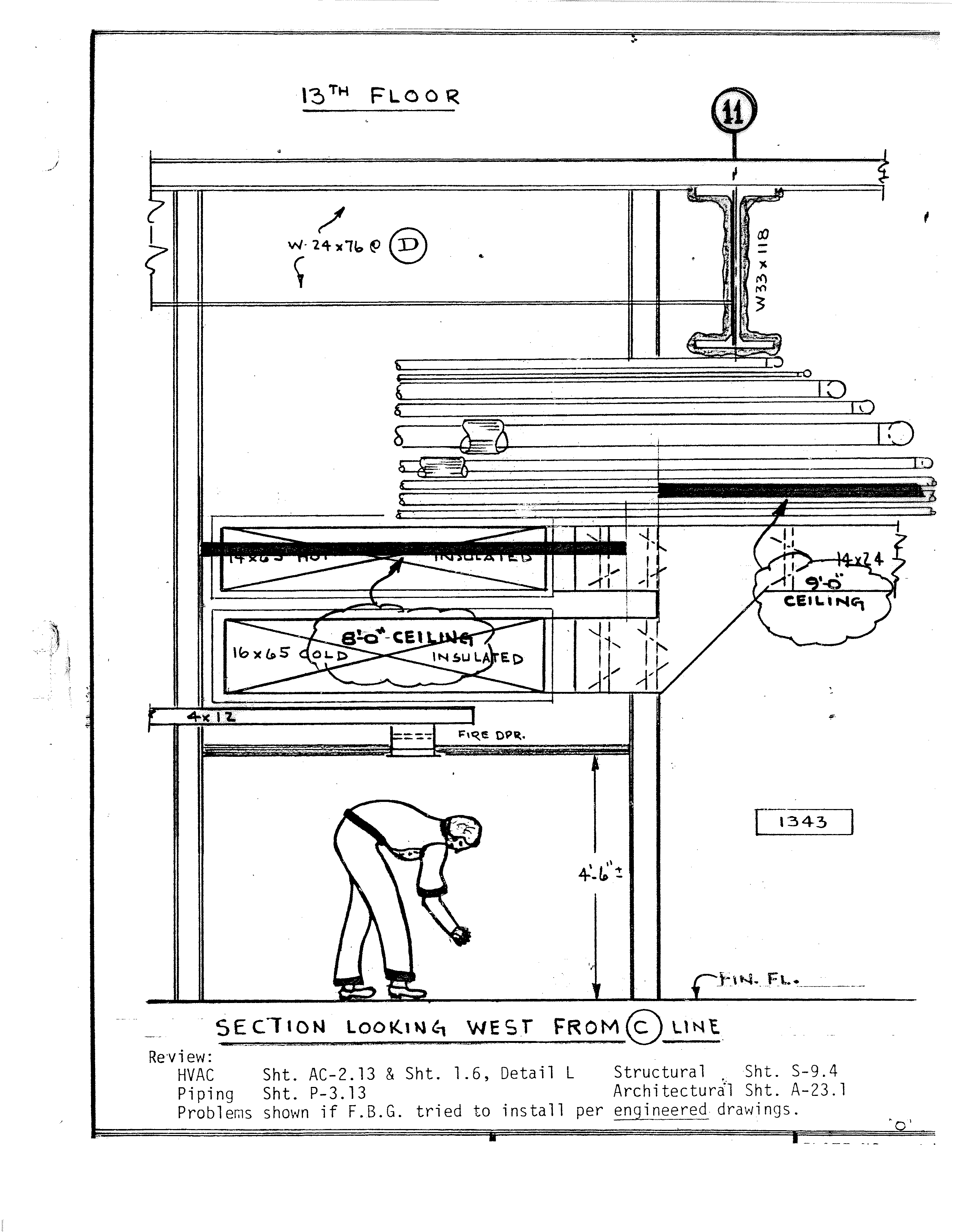 Plans Not Coordinated
Contractor gave Notice: Plans not coordinated 
Owner Alleges: Contractor’s Duty to coordinate 
Contractor redesigns systems: Extra cost and time
Contractor submits claim
Arbitration starts 1 year later, lasts 6 months
Arbitrators’ Ruling:
Contractor had duty to give Notice 
Then architect had duty to resolve conflicts
Contractor recovered all extra expense 

Real Result: Contractor went out of business
Defective Plans Claim
How would result have been different if DRB panel had existed?

	--DRB: timely advise that Architect had duty to coordinate
	--Architect: would have redesigned
	--Contractor: would have been paid for any extra work 
	--Contractor would still be in business
Issue: Loss of Productivity
Who is Responsible for losses in Productivity


AACE's  RP No. 25R-03: 
Estimating Lost Labor Productivity In Construction Claims: 

            ---identifies 25 causes of labor productivity losses
Issue: Loss of Productivity
1.  Absenteeism and the missing man syndrome
	 2.  Acceleration (directed or constructive) 
	 3.  Adverse or unusually severe weather 
	 4.  Availability of skilled labor 
	 5.  Changes, ripple impact, cumulative impact of  multiple changes and rework 
	 6.  Competition for Craft Labor 
	 7.  Craft turnover	
	 8.  Crowding of labor or stacking of trades
Issue: Loss of Productivity
9.  Defective engineering, engineering recycle and/or rework 
	10.  Dilution of supervision 
	11.  Excessive overtime 
	12.  Failure to coordinate trade contractors, subcontractors and/or vendors 
	13.  Fatigue 
	14. Labor relations and labor management factors 
	15. Learning Curve 
	16.  Material, tools and equipment shortages 
	17. Over-manning
Issue: Loss of Productivity
18. Poor morale of craft labor 
	19.  Project management factors 
	20.  Out of sequence work 
	21.  Rework and errors 
	22.  Schedule Compression Impacts on Productivity 
	23. Site or work area access restrictions 
	24.  Site conditions 
	25.  Untimely approvals or responses
Issue: Loss of Productivity
Who can best correctly and timely determine merits of a dispute alleging “Disruption causing a loss in Productivity?” 

A judge or jury
An Arbitrator
A DRB panel

Who would you want?
Issue: Delay or Disruption
Who can best correctly and timely determine merits of a delay dispute?

A judge or jury
An Arbitrator
A DRB panel

Who would you want?
Issue: Delay or Disruption
Evaluation includes 

Determination of causes of delay

Determine party responsible

Determine Impact: Analyses of CPM schedule and Cost
Issue: Scope Change
Scope Change or Mere Clarification

Who can best determine merits of allegation
Damages:  an Issue in All Disputes
Legal Standard: 
Put party back into position it would have been if the default by the other party had not occurred. 

Who can best determine?

A judge or jury
An Arbitrator
A DRB panel

Who would you want?
What process do you want to Resolve disputes?
48
Issue: ADR Recommended Practice
Litigation with judge or jury?

Mediation (assisted negotiation)

Arbitration?

Dispute Resolution Board?
ADR: MY Recommended Practice
Dispute Resolution Board (DRB)
Private
In “Real Time”
By knowledgeable persons
Less costly
More timely
But remember, DRB only gives Recommendations 
Then parties must resolve
Dispute Resolution Board (DRB)
Decision by pre-selected knowledgeable persons

Decision is a Non-binding Recommendation

Dispute Resolved in “Real Time”

No need for Discovery –Everyone still available

Private
Avoidance and Prevention
53
Avoidance and Prevention
Shared Communications
Partnering
Bid Document Escrowing
Clear Contract Language
Assumption of Risk
Document Exchange
Presence of DRB prompts parties to resolve disputes
Avoidance and Prevention
Disputes are avoided or lessened if the contract documents address anticipated risks in clear unambiguous terms.
55
Clear Unambiguous Contract Terms
1.	Notice provisions.
2. 	Reliance on pre-contract representations.
3.	Claim waivers and releases required with pay applications.
4.	Fire, weather, natural calamity, and other force majeure issues 
5.	Delay and disruption costs. 
6.	Changes.
7.	Dispute resolution processes.
8.	Insurance obligations.
9.	Indemnity provisions.
10. 	Assessment of consequential damages
11. 	Guarantees of performance.
12. 	Coordination of work or equipment furnished by others.
Clear Unambiguous Contract Terms
13.	Termination for convenience limitations and conversions.
14. 	Venue and choice of law provisions.
15. 	Coordinate of contract drawings.
16. 	Designation of design responsibility: design or performance specifications
17. 	Liquidated damages
18. 	Attorney fees 
19. 	Differing Site Conditions
20.	 Code compliance
21.	 Site Access
22.	Labor availability
Questions/comments? (Please use microphone)
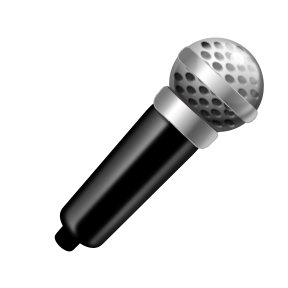 59